CGM 402 – OKUL DIŞI ÖĞRENME ORTAMLARI
Prof. Dr. Aysel KÖKSAL AKYOL
Okul dışı öğrenme ortamlarına neden ihtiyaç duyulur?
Sohbet bölümünden yazabilirsiniz.
Bir kağıda yazıp ekrandan gösterebilirsiniz.
Sözsüz anlatabilirsiniz?
Siz nasıl anlatmak isterseniz 
Gönüllü bir kişi söylenenleri not aslın 
Gönüllü bir kişi sohbetten yazılanları not alsın 
Gönüllü bir kişi diğer yöntemlerle söylenenleri not alsın 
OKUL DIŞI ÖĞRENME ORTAMLARI BAĞLAMINDA SOKAKLAR
Çocuklar için en önemli oyun alanlarından biridir

Geleneksel çocuk oyunlarının 
gerçekleştirildiği mekanlar genelde sokaklardır
OKUL DIŞI ÖĞRENME ORTAMLARI BAĞLAMINDA SOKAKLAR
Çocuklar için sınırsız hareket imkanı 
Sunar

Çocuklar için yenilik kaynağı olan bir 
mekandır
OKUL DIŞI ÖĞRENME ORTAMLARI BAĞLAMINDA SOKAKLAR
Sürekli yeni fırsatlarla çocuğun karşısına çıkar
Fiziksel özellikleri bağlamında çocuklara özgürlük sunar
OKUL DIŞI ÖĞRENME ORTAMLARI BAĞLAMINDA SOKAKLAR
Eve yakı bir ortam olması hem çocuklar hem ebeveynler için avantajdır.
Kent merkezlerinin vazgeçilmez oyun alanlarıdır
OKUL DIŞI ÖĞRENME ORTAMLARI BAĞLAMINDA SOKAKLAR
Sokaklar arkadaş ilişkilerini desteklemekte, Problem çözme becerisinin gelişimini desteklemektedir
Sosyal duygusal gelişim üzerine ciddi katkıları bulunmaktadır
OKUL DIŞI ÖĞRENME ORTAMLARI BAĞLAMINDA SOKAKLAR
Aynı zamanda bilişsel gelişimin desteklenmesine yardımcı olur
Bu günlük bu kadar 
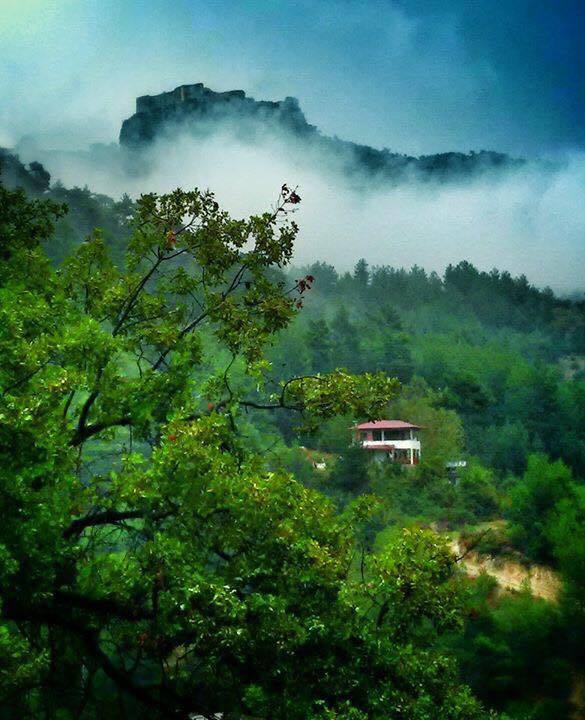 Kaynakça
Aksoy, Y. (2011). Çocuk Oyun Alanlari Üzerine Bir Araştirma İstanbul, Isparta, Eskişehir, Erzurum, Kayseri, Ankara, Zonguldak ve Trabzon İlleri Örneği. İstanbul Aydın Üniversitesi Dergisi, 3(11), 82-106.Aksu, Ö. V., & Demirel, Ö. (2011). Trabzon kenti ilköğretim okul bahçelerinde tasarım ve alan kullanımları. SDÜ Orman Fakültesi Dergisi, 12(1), 40-46.
Ertuğrul, T. A. L. U., & YÜZBAŞIOĞLU, F. (2020). Geleneksel Sokak Oyunlarının Çocuk Gelişimine Katkılarının “Rafadan Tayfa” Çizgi Filmi Üzerinden İncelenmesi. Ulusal Eğitim Akademisi Dergisi, 4(2), 148-162.